Kinesisk oppdrag
中國使團
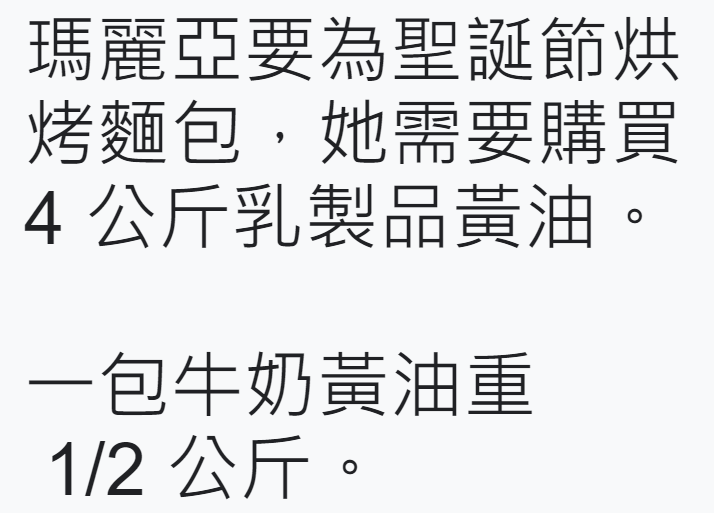 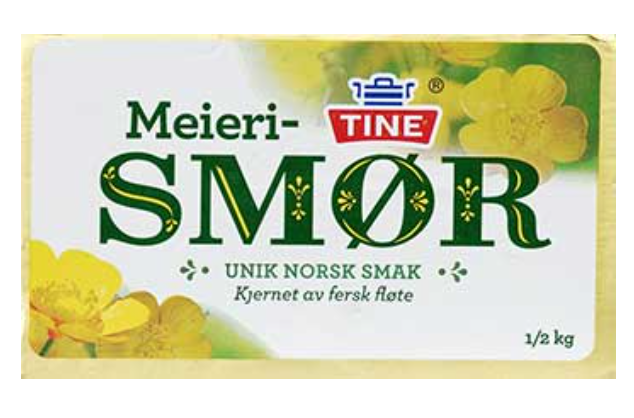 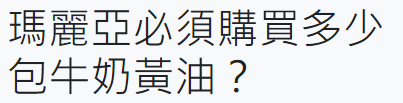 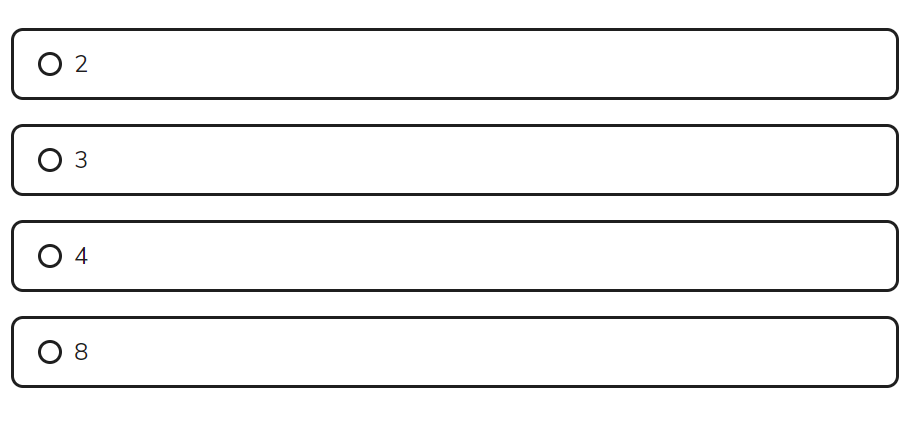 Maria skal bake til jul, og hun trenger å kjøpe 4 kg meierismør.
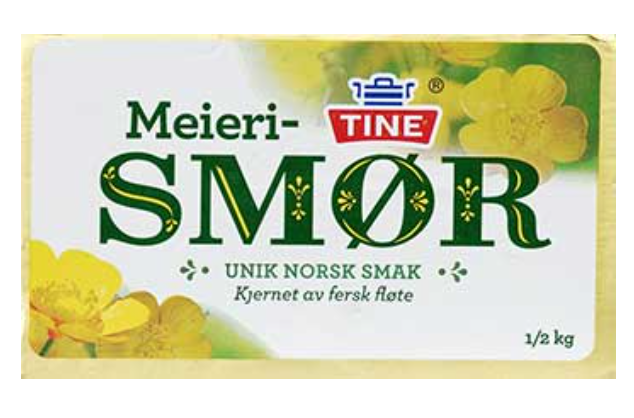 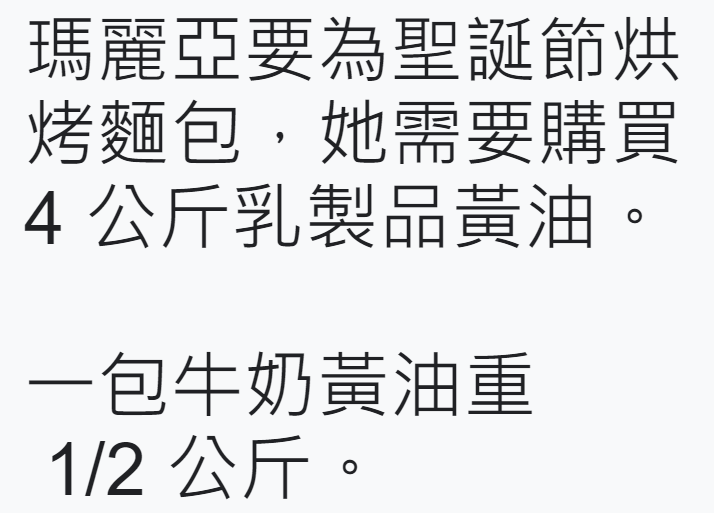 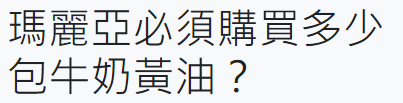 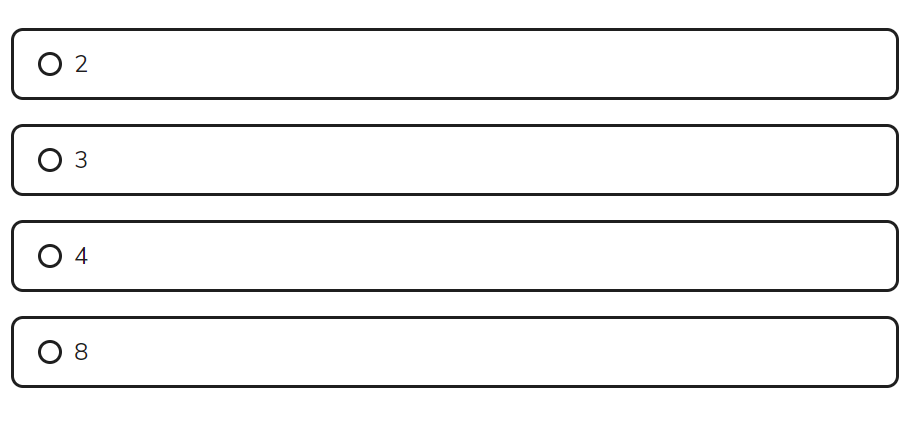 Maria skal bake til jul, og hun trenger å kjøpe 4 kg meierismør.
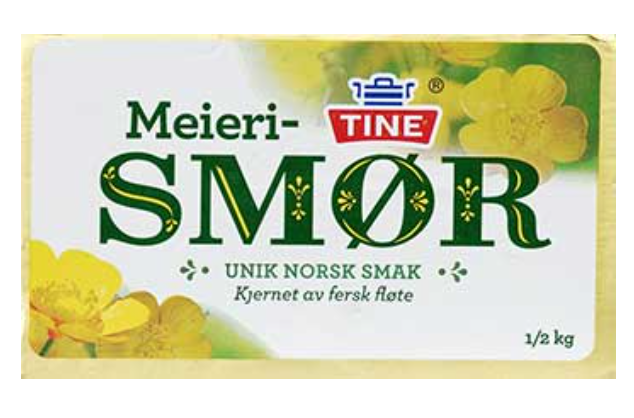 En pakke meierismør veier 1/2 kg.
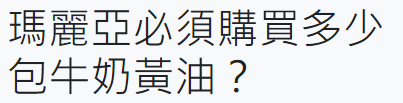 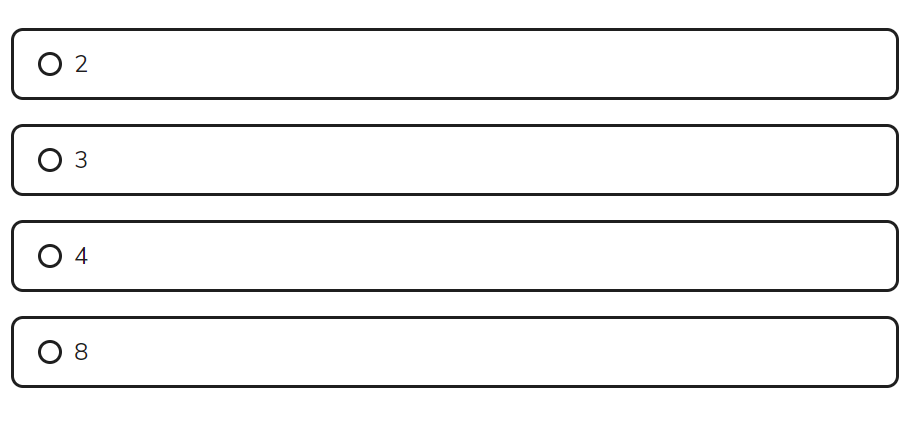 Maria skal bake til jul, og hun trenger å kjøpe 4 kg meierismør.
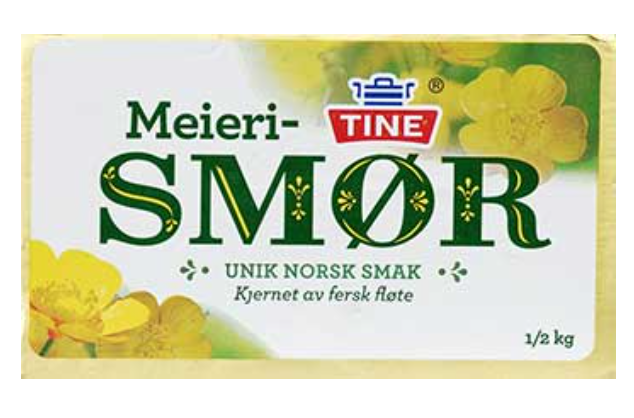 En pakke meierismør veier 1/2 kg.
Hvor mange pakker meierismør må Maria kjøpe?
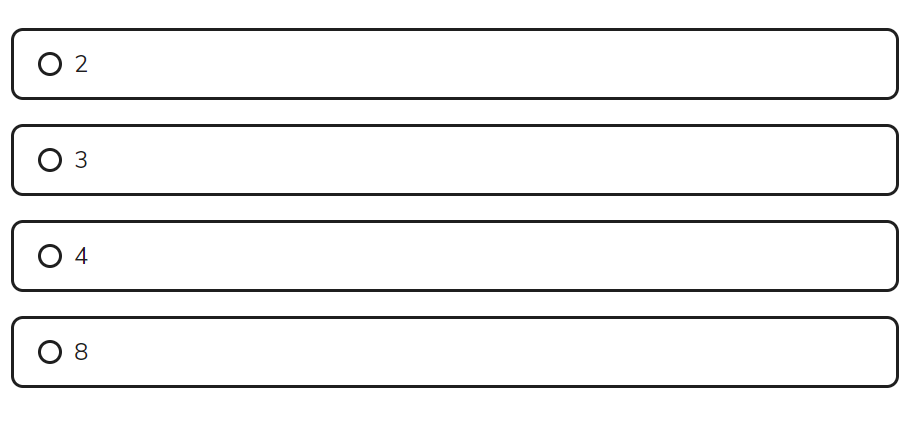 Kinesisk oppdrag 2
中國使團 2
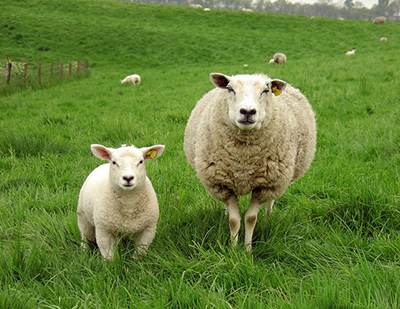 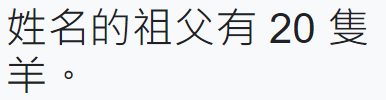 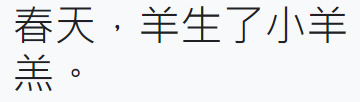 6隻羊每隻得到1隻小羊。 12隻羊每隻得到2隻小羊羔。 2隻羊每隻得到3隻小羊羔。
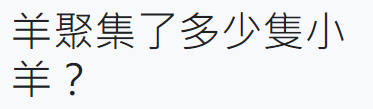 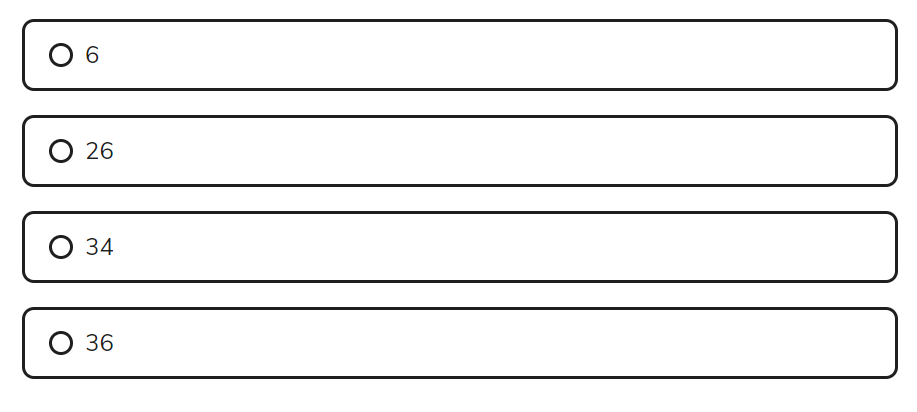 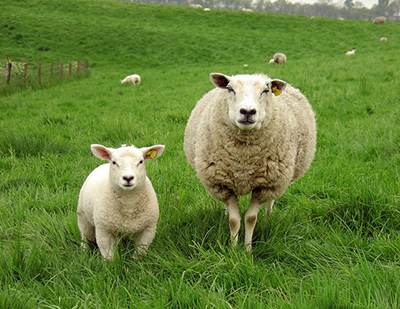 Bestefaren til Lasse har 20 sauer.
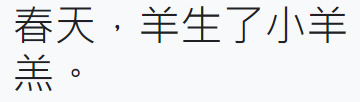 6隻羊每隻得到1隻小羊。 12隻羊每隻得到2隻小羊羔。 2隻羊每隻得到3隻小羊羔。
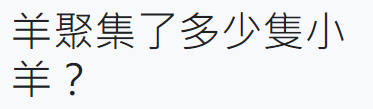 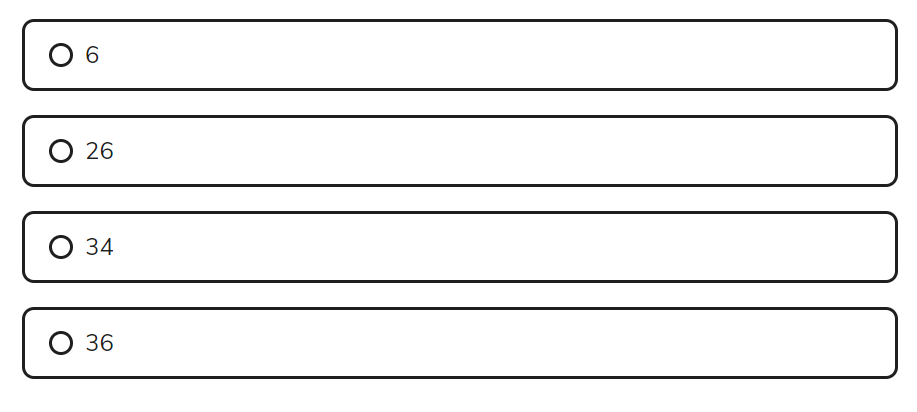 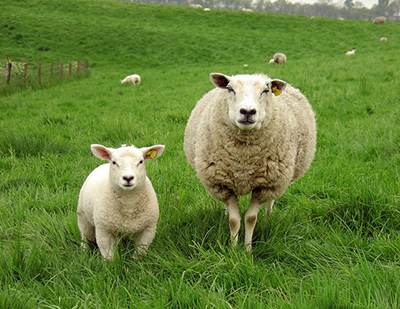 Bestefaren til Lasse har 20 sauer.
I løpet av våren fikk sauene lam.
6隻羊每隻得到1隻小羊。 12隻羊每隻得到2隻小羊羔。 2隻羊每隻得到3隻小羊羔。
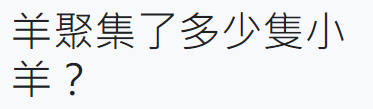 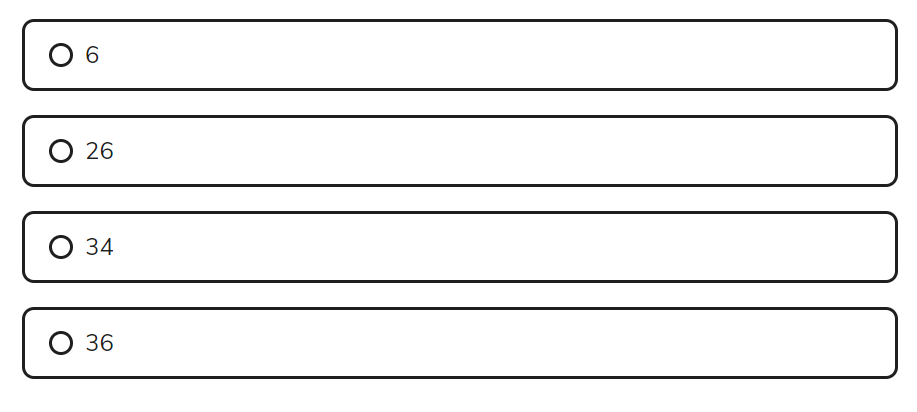 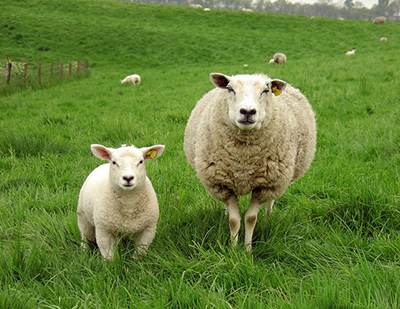 Bestefaren til Lasse har 20 sauer.
I løpet av våren fikk sauene lam.
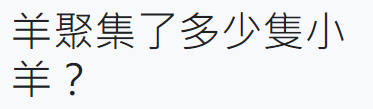 6 sauer fikk 1 lam hver.12 sauer fikk 2 lam hver.2 sauer fikk 3 lam hver.
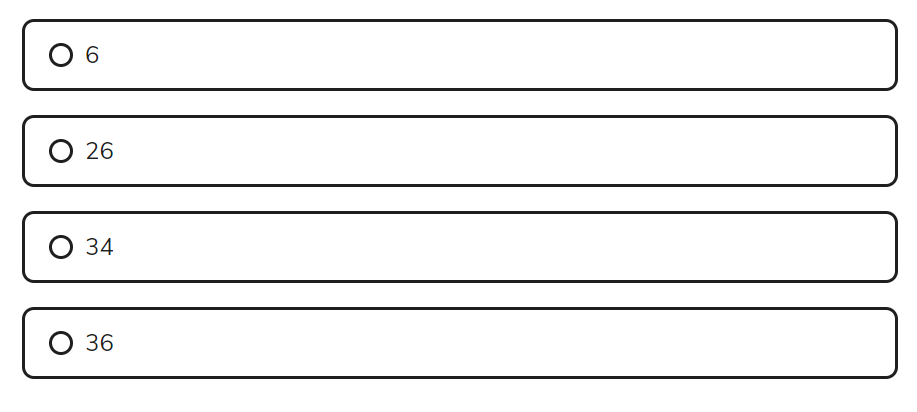 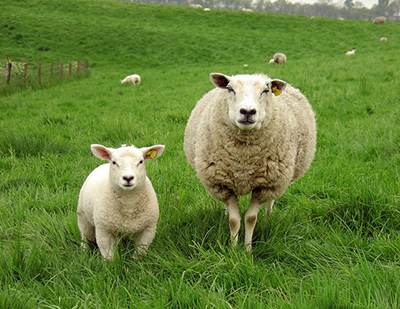 Bestefaren til Lasse har 20 sauer.
I løpet av våren fikk sauene lam.
6 sauer fikk 1 lam hver.12 sauer fikk 2 lam hver.2 sauer fikk 3 lam hver.
Hvor mange lam fikk sauene til sammen?
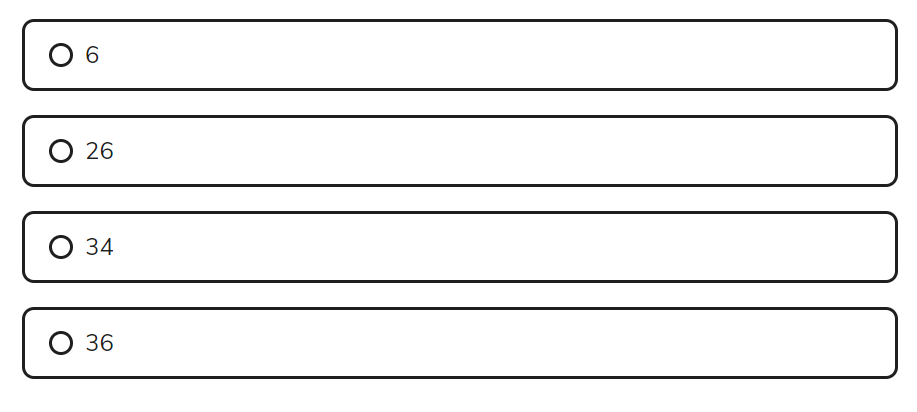